《抗疫消費新生活》臺中市教育類停課退費懶人包《補教&課照篇》
①補習班
◆何時退：事發日之次日起10日內
(以本次為例：停課結束的隔天起 10日)
◆退多少：購買課程費用

◆例外不退情形：詳次頁。
剩餘課程時(日)數                                            
購買之課程時(日)數
◎法規依據：臺中市短期補習班管理規則§37、
            短期補習班設立及管理準則§25
例外不退費的情形
經學生同意以補課、提供授課錄影資料或其他
    適當方式處理。
　　小叮嚀：消費者「同意」前要想清楚，不然影響的是您的權益喔！
    經業者同意，學生要求保留或轉讓。
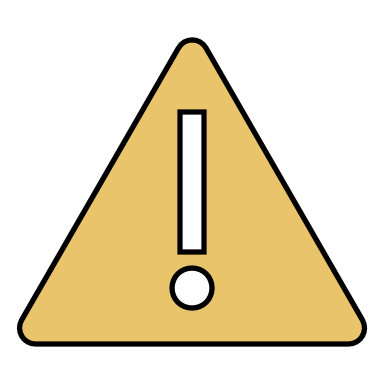 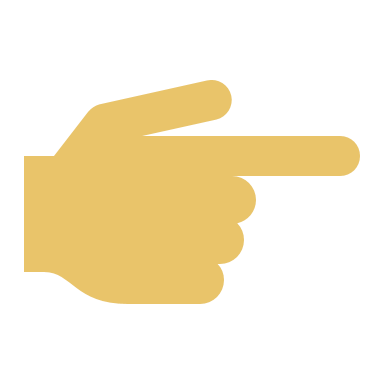 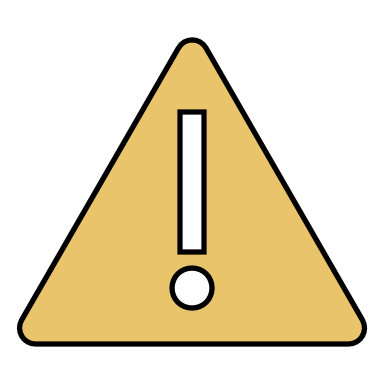 ②課後照顧中心
(註冊費+月費+代辦費-代辦訂作物品之必要費用)÷當月服務總天數×剩餘服務天數
◎法規依據：兒童課後照顧服務中心定型化契約
            應記載及不得記載事項第16、18、19點
舉    例
◆ 5月服務總日數：以平日提供服務，假日休息為例
     21日(如課後照顧中心選擇4/30補休勞動節)
◆ 5月停課期間：
     5/19~5/31(剩餘服務天數共9天)
◆退費計算：
    (註冊費+月費+代辦費-必要費用)÷21×9
諮　詢　專　線
如有消費爭議，可用室內電話、手機直撥
  消費者服務專線1950
補習班及課後照顧中心名單
如欲查詢，得至以下網址:
補習班:
https://bsb.kh.edu.tw/
課後照顧中心:
https://afterschool.moe.gov.tw/